Henri Fayol’s – 14 Principles of Management
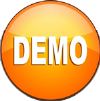 Contents
Introduction
Centralization
Division of work
Scalar Chain
Authority
Order
Discipline
Equity
Unity of Command
Stability of Tenure Personnel
Unity of Direction
Initiative
Subordination of individual interest to general interest
Espirit De’ Corps
Remuneration
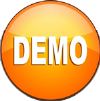 Principles of Management
Management principles are a set of fundamental truths based on logic which provides guidelines for managerial decision making and other actions. These principles are derived:
On the basis of observation and analysis i.e. practical experience of managers. 
By conducting experimental studies
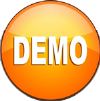 Features of Management Principles
HAVE CAUSE AND EFFECT RELATIONSHIP
EQUAL IMPORTANCE
UNIVERSAL
AIMS AT INFLUENCING HUMAN BEHAVIOR
FLEXIBLE
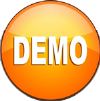 History – Henri Fayol
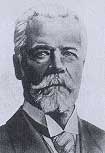 Henri Fayol was born in Istanbul in 1841. When he was 19, he began working as an engineer at a large mining company in France. He eventually became the director, at a time when the mining company employed more than 1,000 people
Fayol began to develop what he considered to be the 14 most important principles of management. Essentially, these explained how managers should organize and interact with staff
In 1916, two years before he stepped down as director, he published his "14 Principles of Management" in the book "Administration Industrielle et Generale"
Fayol also created a list of the six primary functions of management, which go hand in hand with the Principles
Fayol's "14 Principles" was one of the earliest theories of management to be created, and remains one of the most comprehensive
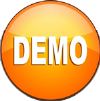 Division of work
Division of work is a famous principle of economics, invented by the traditional economist, Adam Smith.
Fayol had applied this principle in the context of business enterprise.  Division of work leads to specialization which results in increased human efficiency.
Through the application of this principle the production can be increased with same amount of human effort
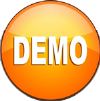 Authority – Definition and Meaning
The term ‘authority’ implies the right and power of a person to exercise discretion to make decisions, to issue orders, to use organizational resources and to hire and fire employees. It is the sum of rights and powers entrusted to a person to enable him to perform the assigned tasks
“The right to give order and the power to exact obedience” 
– Henri Fayol
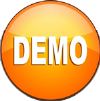 Advantages of Unity of Command
Good, effective and efficient discipline
Reduces and/or avoids duplication of work
Clear and well-organized Authority, Responsibility and Accountability
Better coordination and team work
Leads to higher productivity of goods and services
Prompt or quick decision making
Better relation-ship among superior and subordinates
Boosts morale and positive attitude of workers
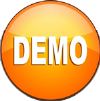 Elements of Direction
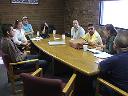 Communication
A manager has to tell the workers what to do, how to do it and when to do it.  He is also required to provide continuous guidance to the workers in the performance of their task
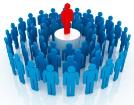 Leadership
Leadership is the ability to build up confidence and zeal among the people and to create an urge in them to be led
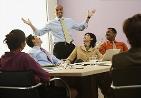 Motivation
While directing, the manager has to create in his subordinates the willingness to pursue the goals of the organization enthusiastically
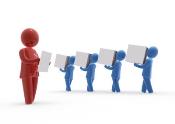 Supervision
Supervision means overseeing the subordinates at work.  Effective supervision ensures greater output of high quality
Coordination
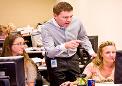 It is the process of directing the activities of various persons in unison to attain objectives
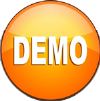 Decentralized approach vs. Centralized approach
Bottom-to-top-approach
Top-to-bottom-approach
Level 3
Level 1
Level 2
Level 4
Decentralized approach
Centralized approach
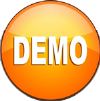 Scalar Chain and Gang Plank
In the figure, the scalar chain in an organization is represented by two ladders,  A to F and A to P
Scalar chain & Gang Plank
A
Any communication from F to P has to flow upwards to A through E, D and C and B then downwards through L, M, N and O. It will obviously take a long time
B
L
C
M
D
N
So in order to minimize the delay involved in communication, a gang plank between F and P may be created as shown by the dotted line.
E
O
F
P
However, the Gang Plank should not be a normal practice as it undermines the established line of authority
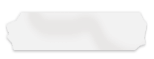 This is a DEMO Course On – Principles of Management.
Join MSG Premium Membership and Get Access to around  120 Courses + New courses added every week.
What You Get:
View All Courses Online.
Download Powerpoint Presentation for Each Course.
Do the Knowledge Checks for Each Course.
ManagementStudyGuide.com
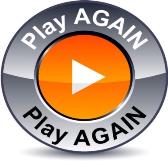